Work-Energy Theorem
When conservation breaks down…
Energy initial = energy final
^^ This is NOT the real conservation of energy.

Total energy of a system remains constant.
^^This is also NOT true… not as is.
We need to go deeper
When analyzing a situation, we first define a system.
-system- the object or objects you are currently investigating (the things you care about)
-surroundings- everything that is not in the system
Defining the rabbit hole
Previously, we’ve actually been dealing with ISOLATED systems – which means we pretended there were NO SURROUNDINGS!

Air, friction, sunlight, sound waves – those would all be in the surroundings, and possibly able to affect the system in real life.
Defining the rabbit hole
Work – a displacement caused by a force. Work adds or removes kinetic energy. Measure in J like energy is

W = F*Δx

NOTE: The force and the movement must be in the same direction AND the force must cause the displacement.
Work
How can you tell if some work has been done?
If something moves when it wasn’t, or vice-versa
If a system gains/loses energy
The hard part is deciding WHAT did the work!
THINK THINK THINK!
Consider a box on the ground. First, we should define our system.
The things we are concerned with are… the box and the ground. That’s our system.
Initially, the energy is 0 J. Nothing IN the system can change that.
system
box
ground
Then Steve shows up.
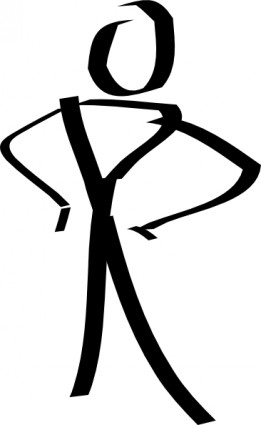 box
ground
Steve exerts an upward lifting force. He does WORK to give the box kinetic energy, which is promptly stored up as gravitational potential energy in the box.







NOTE: Steve does the work, since his force caused the displacement.
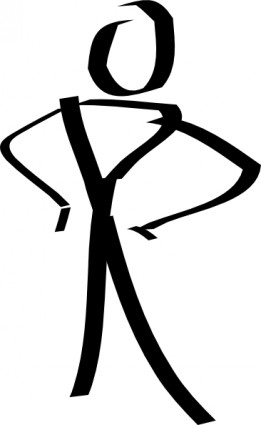 box
Δx
F
ground
So after all that, conservation of energy SHOULD read like this:
Energy initial + Work = Energy final

Total energy of an isolated system remains constant.
Back to the point…
Think about these 4 situations. I want you to try two things: --Identify and draw the system--Decide if any work is done, and what does the work if there is.
1. A teacher pushes on a wall and gets tired.
2. A book falls off a table and freefalls to the ground.
3. A waiter carries a loaded tray across the room.
4. A rocket accelerates through space.
APPLY IT! (Homework?)